משנה א
חֲמֵשׁ עֶשְׂרֵה נָשִׁים פּוֹטְרוֹת צָרוֹתֵיהֶן וְצָרוֹת צָרוֹתֵיהֶן 
מִן הַחֲלִיצָה וּמִן הַיִּבּוּם  עַד סוֹף הָעוֹלָם.
וְאֵלּוּ הֵן:  הקש על כל אחת ותקבל הסבר

 בִּתּוֹ                          2.   וּבַת בִּתּוֹ,                                          3.  וּבַת בְּנוֹ, 
4. בַּת אִשְׁתּוֹ,                    5.  וּבַת בְּנָהּ,                                           6.  וּבַת בִּתָּהּ,     
7.  חֲמוֹתוֹ                        8. וְאֵם חֲמוֹתוֹ,                                       9.  וְאֵם חָמִיו,     
10. אֲחוֹתוֹ מֵאִמּוֹ,          11. וַאֲחוֹת אִמּוֹ,                                12.  וַצרת אֲחוֹת אִשְׁתּוֹ, 
13. וְצרת אֵשֶׁת אָחִיו מֵאִמּוֹ,   14. וְאֵשֶׁת אָחִיו שֶׁלֹּא הָיָה בְעוֹלָמוֹ,         15 . וְכַלָּתוֹ,
הֲרֵי אֵלּוּ פּוֹטְרוֹת צָרוֹתֵיהֶן וְצָרוֹת צָרוֹתֵיהֶן מִן הַחֲלִיצָה וּמִן הַיִּבּוּם עַד סוֹף הָעוֹלָם. 
וְכֻלָּן אִם מֵתוּ, אוֹ מֵאֲנוּ, אוֹ נִתְגָּרְשׁוּ, אוֹ שֶׁנִּמְצְאוּ אַיְלוֹנִיּוֹת, צָרוֹתֵיהֶן מֻתָּרוֹת. 
וְאִי אַתָּה יָכוֹל לוֹמַר בַּחֲמוֹתוֹ וּבְאֵם חֲמוֹתוֹ וּבְאֵם חָמִיו שֶׁנִּמְצְאוּ אַיְלוֹנִיּוֹת אוֹ שֶּׁמֵּאֵנוּ:
1
יצחק רסלר  izakrossler@gmail.com
י"ב.אדר ב.תשפ"ב
בִּתּוֹ,
הייתה בתו, או אחת מכל העריות האלו נשואות לאחיו, ולו אשה אחרת,    מת – 
כשם שבתו פטורה, כך צרתה פטורה
אחים
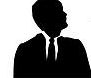 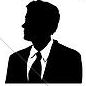 ראובן
בת
לכן, גם דבורה (צרת רחל) לא יכולה להתייבם לראובן
שמעון
רחל הבת של ראובן לא יכולה להתייבם לראובן
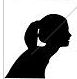 רחל ודבורה צרות
נשא אישה
נשא אישה
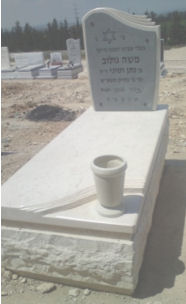 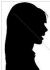 וגם צרת צרתה
רחל
דבורה
מת בלי ילדים
הקש על התמונה להמשך
רחל ודבורה נופלות לייבום בפני ראובן
2
יצחק רסלר  izakrossler@gmail.com
י"ב.אדר ב.תשפ"ב
וגם צרת צרתה
אחים
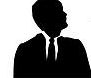 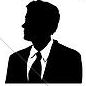 ראובן
בת
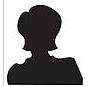 שמעון
לאה
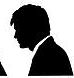 רחל ודבורה צרות
לוי
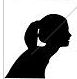 דבורה ולאה צרות
נשא אישה
נשא אישה
נשא אישה
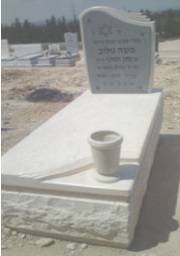 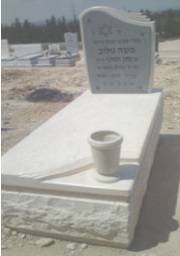 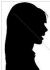 רחל
דבורה
לוי ייבם את דבורה
מת בלי ילדים
מת בלי ילדים
לאה היא צרת צרתה של רחל
לכן ראובן לא יכול לייבם אותה
3
יצחק רסלר  izakrossler@gmail.com
י"ב.אדר ב.תשפ"ב
בת בתו ובת בנו
אחים
לראובן בן או בת
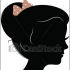 חנה
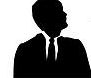 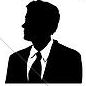 ראובן
בת
בת
בת
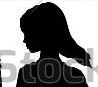 נכדה
שמעון
שרה
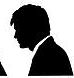 לוי
בן
נשא אישה
נשא אישה
חנה צרת רחל פטורה מהייבום
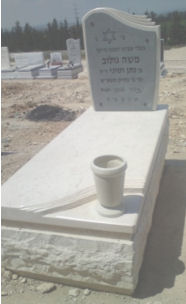 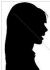 רחל
וגם צרת צרתה
מת בלי ילדים
הקש על התמונה להמשך
רחל נכדה של ראובן – 
ראובן לא יכול לייבם את רחל
רחל וחנה נופלות לייבום בפני ראובן אח של שמעון
4
י"ב.אדר ב.תשפ"ב
יצחק רסלר  izakrossler@gmail.com
וגם צרת צרתה
שלושה אחים
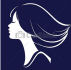 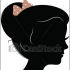 יפה
חנה
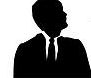 או
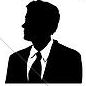 ראובן
בת
בת
שמעון
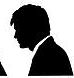 או
לוי
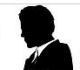 בן
גד
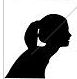 נשא אישה
נשא אישה
נשא אישה
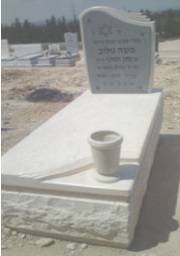 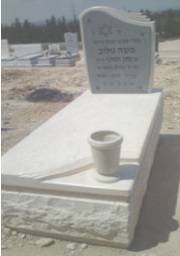 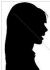 רחל
דבורה
דבורה צרת יפה
 לכן אסורה לראובן
דבורה וחנה נופלות ליבום לפני ראובן
לוי ייבם את  דבורה
מת בלי ילדים
מת בלי ילדים
נכדה
בת בתו או בת בנו
מאחר ודבורה הייתה אסורה לראובן חנה פטורה מהיבום משום צרת צרתה
5
יצחק רסלר  izakrossler@gmail.com
י"ב.אדר ב.תשפ"ב
בת אשתו
אחים
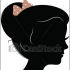 חנה
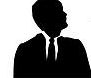 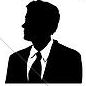 ראובן
נולדה לה בת
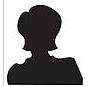 שמעון
לאה
חנה בת אשת שמעון 
לכן, שמעון לא יכול לייבם אותה.
חנה ודבורה נופלות לייבום בפני שמעון
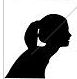 וגם צרת צרתה
הקש על הציור
נשא אישה
נשא אישה
נשא אישה
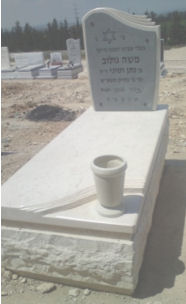 דבורה
מת בלי ילדים
דבורה צרת חנה פטורה מהייבום
6
יצחק רסלר  izakrossler@gmail.com
י"ב.אדר ב.תשפ"ב
צרת צרתה של בת אשתו
אחים
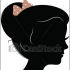 חנה
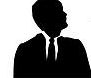 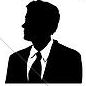 ראובן
בת
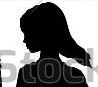 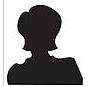 שמעון
שרה
לאה
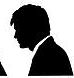 לוי
נשא אישה
נשא אישה
נשא אישה
נשא אישה
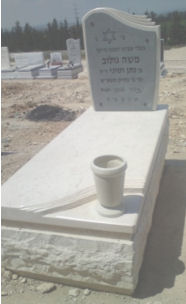 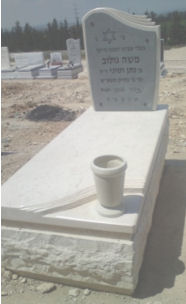 שרה צרת רבקה.
לוי לא יכול לייבם את שרה שהיא צרת בת אשתו.
לכן ראובן מייבם את שרה.
ייבם
מת בלי ילדים
מת בלי ילדים
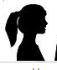 רבקה
חנה צרת שרה.
היא גם צרת צרתה של בת אשתו של לוי רבקה
לכן לוי לא יכול לייבם את חנה
חנה ושרה צרות
שרה ורבקה צרות
חנה צרת צרתה  של רבקה
7
יצחק רסלר  izakrossler@gmail.com
י"ב.אדר ב.תשפ"ב
בת בנה או בת בתה
אחים
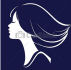 יפה
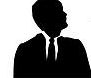 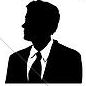 ראובן
בת
בת
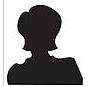 שמעון
לאה
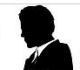 בן
גד
נשא אישה
נשא אישה
נשא אישה
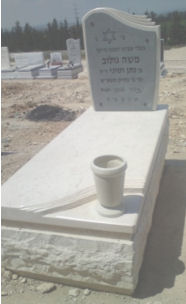 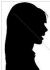 וגם צרת צרתה
הקש על הציור
רחל
מת בלי ילדים
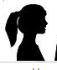 רבקה
יפה היא צרת רחל שהיא  בת בנה או בת בתה של לאה אשת שמעון. לכן פטורה מן הייבום
יצחק רסלר  izakrossler@gmail.com
8
י"ב.אדר ב.תשפ"ב
צרת צרתה של בת בנה או בת בתה
אחים
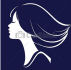 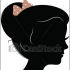 יפה
חנה
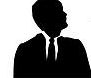 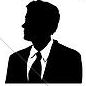 ראובן
בת
בת
בת
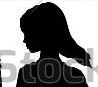 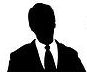 שמעון
שרה
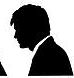 יהודה
לוי
בן
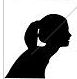 רחל צרת יפה
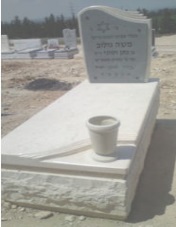 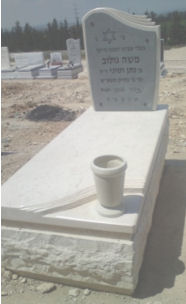 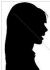 רחל
דבורה
יפה אסורה ללוי משום צרת בת אשתו
רחל צרת יפה אסורה על לוי 
משום צרת צרתה של בת או בן אשתו
ייבם
מת בלי ילדים
מת בלי ילדים
נשא אישה
נשא אישה
נשא אישה
נשא אישה
יפה צרת חנה בת בת אשתו
9
יצחק רסלר  izakrossler@gmail.com
י"ב.אדר ב.תשפ"ב
חמותו
אחים
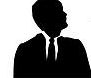 שמעון
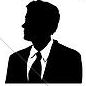 ראובן
בת
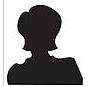 לאה
ראובן לא יכול לייבם את לאה חמותו
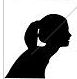 נשא אישה
דבורה ולאה נופלות ליבום לפני ראובן
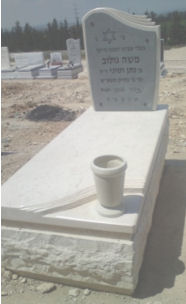 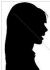 וגם צרת צרתה
רחל
דבורה
חמות - אם אשתו
נשא אישה
נשא אישה
דבורה, צרת לאה, שהיא חמותו של ראובן לכן, פטורה מהייבום
מת בלי ילדים
10
יצחק רסלר  izakrossler@gmail.com
י"ב.אדר ב.תשפ"ב
גם צרת צרתה של חמותו
אחים
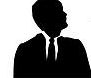 שמעון
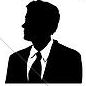 ראובן
בת
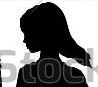 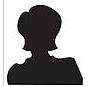 שרה
לאה
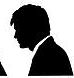 לוי
דבורה ולאה נופלות לייבום לפני ראובן
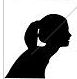 נשא אישה
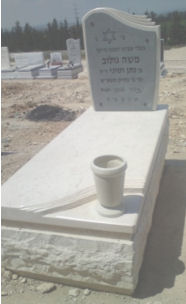 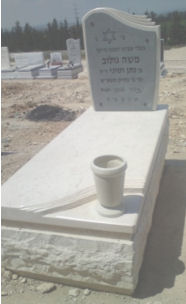 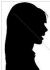 רחל
דבורה
ראובן ייבם את דבורה צרת לאה
חמות
מת בלי ילדים
מת בלי ילדים
נשא אישה
נשא אישה
נשא אישה
מאחר ובנפילה הראשונה דבורה נאסרה על לוי משום צרת חמותו
גם שרה צרת דבורה נאסרה משום צרת צרתה
11
י"ב.אדר ב.תשפ"ב
יצחק רסלר  izakrossler@gmail.com
אם חמותו ואם חמיו
אחים
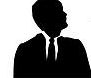 שמעון
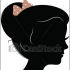 חנה
סבתא
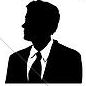 ראובן
נכדה
בת
שמעון לא יכול לייבם את רחל כי היא אם חמותו
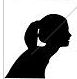 נשא אישה
רבקה ורחל נופלות לייבום לפני שמעון
רבקה ורחל צרות
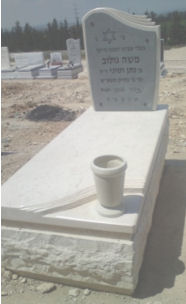 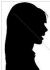 רחל
דבורה
נשא אישה
נשא אישה
וגם צרת צרתה של אם חמותו
חמות
אם חמות
מת בלי ילדים
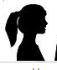 רבקה
רבקה צרת רחל גם היא נפטרת מייבום משום צרת אם חמותו
12
יצחק רסלר  izakrossler@gmail.com
י"ב.אדר ב.תשפ"ב
אם חמותו ואם חמיו
אחים
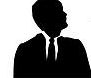 שמעון
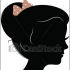 חנה
סבתא
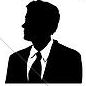 ראובן
נכדה
בת
שמעון לא יכול לייבם את רחל כי היא אם חמותו
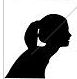 נשא אישה
רבקה ורחל נופלות לייבום לפני שמעון
רבקה ורחל צרות
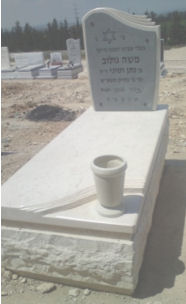 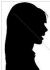 רחל
דבורה
נשא אישה
נשא אישה
וגם צרת צרתה של אם חמותו
חמות
אם חמות
מת בלי ילדים
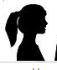 רבקה
רבקה צרת רחל גם היא נפטרת מייבום משום צרת אם חמותו
13
יצחק רסלר  izakrossler@gmail.com
י"ב.אדר ב.תשפ"ב
גם צרת צרתה של אם חמותו
אחים
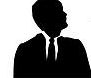 שמעון
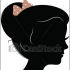 חנה
סבתא
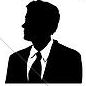 ראובן
נכדה
בת
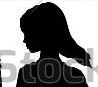 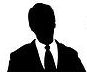 שרה
יהודה
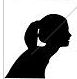 נשא אישה
רבקה צרת אם חמותו של שמעון
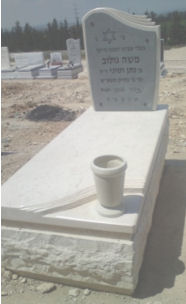 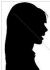 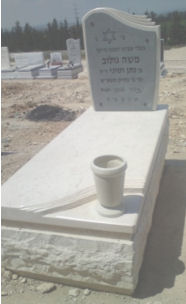 רחל
דבורה
אם
חמות
נשא אישה
נשא אישה
נשא אישה
ייבום
חמות
מת בלי ילדים
מת בלי ילדים
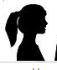 רבקה
רבקה ורחל נופלות לייבום לפני יהודה
שרה ורבקה נופלות לייבום לפני שמעון
מאחר ובנפילה הראשונה נאסרה רבקה לפני שמעון כי היא צרת אם חמותו
שרה שהיא צרת רבקה היא צרת צרתה של אם חמותו ולכן איננה יכולה להתייבם
14
יצחק רסלר  izakrossler@gmail.com
י"ב.אדר ב.תשפ"ב
[Speaker Notes: י שמעון]
אחותו מאמו
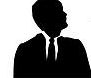 שמעון
נישואים קודמים
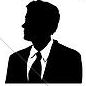 ראובן
בת
בת
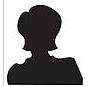 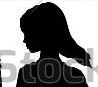 שרה
לאה
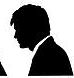 גד לא יכול ליבם את רבקה כי היא אחותו מהאם.
לכן דבורה פטורה מייבום
לוי
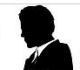 בן
בן
גד
לוי נשא אישה את רבקה
רבקה נולדה מנישואי לאה לשמעון
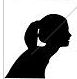 נשא אישה
אחים מן האב
גד ורבקה אחים מן האם
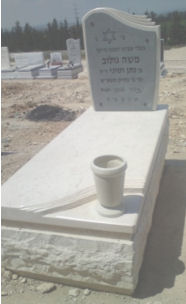 דבורה
מת בלי ילדים
נשא אישה
נשא אישה
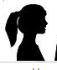 וגם צרת צרתה
הקש על הציור
רבקה
נשות לוי דבורה ורבקה 
נופלות ליבום לפני גד אח של לוי
לוי ורבקה זרים זה לזה
15
יצחק רסלר  izakrossler@gmail.com
י"ב.אדר ב.תשפ"ב
חמותו מאמו -וגם צרת צרתה
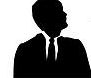 שמעון
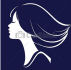 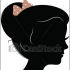 יפה
חנה
נישואים קודמים
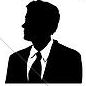 ראובן
בת
בת
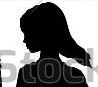 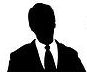 שרה
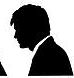 יהודה
אח ואחות מהאם
לוי
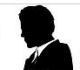 אח ואחות
בן
בן
בן
בן
גד
נשא אישה
נשא אישה
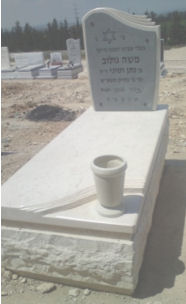 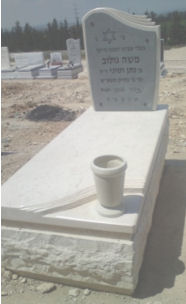 ייבם
מת בלי ילדים
מת בלי ילדים
נשא אישה
נשא אישה
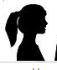 רבקה
כאשר לוי מת שרה נאסרה לייבום על יהודה משום צרת אחותו מאמו
שרה צרת רבקה שהיא אחות יהודה
יפה צרת שרה. 
שתיהן  נופלות לייבום אצל יהודה אח של ראובן
יפה היא צרת צרתה של רבקה. חמותו מאמו  ולכן היא פטורה מייבום אצל יהודה
16
י"ב.אדר ב.תשפ"ב
יצחק רסלר  izakrossler@gmail.com
אחות אשתו
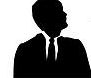 דן
שמעון
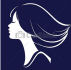 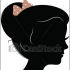 יפה
חנה
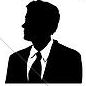 ראובן
בת
בת
בת
בת
בת
בת
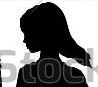 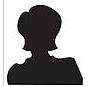 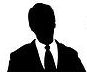 שרה
לאה
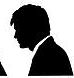 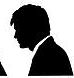 יהודה
רבקה היא אחות אשתו של גד,
חנה היא אחות אשתו של שמעון
לכן שתיהן אסורות לייבום
לוי
לוי
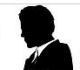 גד
נשא אישה
נשא אישה
נשא אישה
נשא אישה
נשא אישה
נשא אישה
נשא אישה
נשא אישה
אחיות מן האם
אחיות מן האם
רבקה וחנה אחיות מן האב - ראובן
מת בלי ילדים
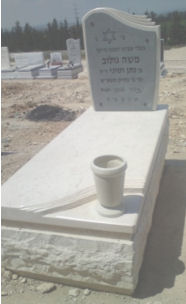 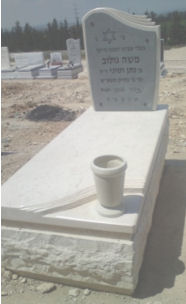 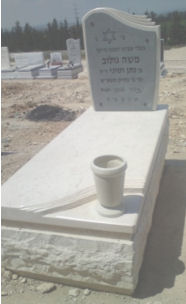 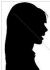 רחל
רבקה  נופלת לייבם לפני גד
חנה נופלת לייבם לפני שמעון
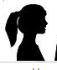 מת בלי ילדים
מת בלי ילדים
רבקה
17
יצחק רסלר  izakrossler@gmail.com
י"ב.אדר ב.תשפ"ב
צרת אשת אחיו מאמו
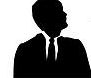 שמעון
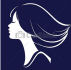 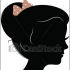 יפה
חנה
נישואים קודמים
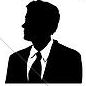 ראובן
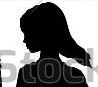 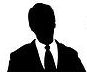 שרה
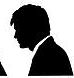 יהודה
לוי
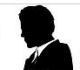 בן
בן
בן
בן
גד
נשא אישה
לוי ויהודה אחים מהאם שרה
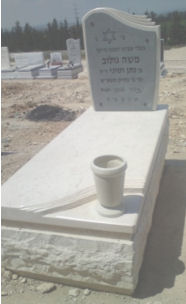 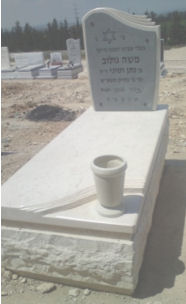 וו
ראובן ולוי אחים מהאב שמעון
מת בלי ילדים
מת בלי ילדים
נשא אישה
נשא אישה
נשא אישה
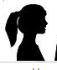 רבקה
חנה ללוי - אשת אחיו מאמו לכן אסורה להינשא לו
וגם צרת צרתה
ראובן נשא את חנה
רבקה וחנה נשות ראובן נופלות לייבום לפני לוי
מאחר וחנה אשת אחיו מאמו  ואין הוא יכול לייבם אותה, 
לכן גם רבקה פטורה מהייבום כי היא צרת אשת אחיו מאמו
18
י"ב.אדר ב.תשפ"ב
יצחק רסלר  izakrossler@gmail.com
וגם צרת צרתה
שלושה אחים
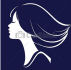 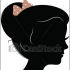 יפה
חנה
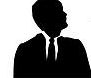 או
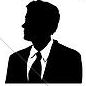 ראובן
בת
בת
שמעון
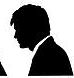 או
לוי
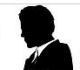 בן
גד
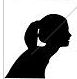 נשא אישה
נשא אישה
נשא אישה
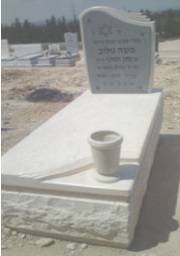 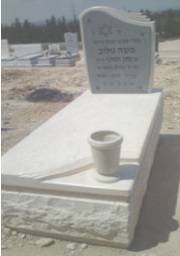 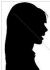 רחל
דבורה
דבורה צרת יפה
 לכן אסורה לראובן
דבורה וחנה נופלות ליבום לפני ראובן
לוי ייבם את  דבורה
מת בלי ילדים
מת בלי ילדים
נכדה
בת בתו או בת בנו
מאחר ודבורה הייתה אסורה לראובן חנה פטורה מהיבום משום צרת צרתה
19
יצחק רסלר  izakrossler@gmail.com
י"ב.אדר ב.תשפ"ב
אשת אחיו שלא הייתה בעולמו
צרת אשת אחיו שלא הייתה בעולמו
אחים
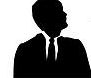 ראובן נולד לאחר מות שמעון
שמעון
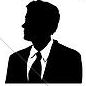 ראובן
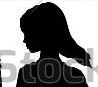 מאחר וראובן איננו יכול לייבם את שרה משום אשת אחיו שלא היה בעולמו, 
גם רבקה צרתה נאסר לו משום צרת אשת אחיו שלא היה בעולמו
שרה
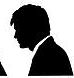 לוי
לוי ייבם את שרה אחרי הולדת ראובן
נשא אישה
נשא אישה
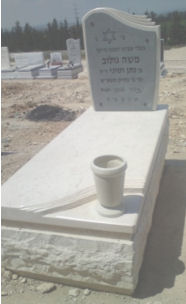 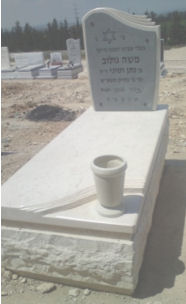 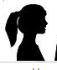 שרה אסורה לראובן משום אשת אחיו שלא היה בעולמו
מת בלי ילדים
מת בלי ילדים
וגם צרת צרתה
הקש על התמונה
רבקה
שרה ורבקה נופלות לייבום לפני ראובן
חזרה למשנה
20
יצחק רסלר  izakrossler@gmail.com
י"ב.אדר ב.תשפ"ב
אשת אחיו שלא הייתה בעולמו
וגם צרת צרתה
צרת אשת אחיו שלא הייתה בעולמו
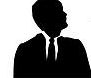 אחים
ראובן נולד לאחר מות שמעון
שמעון
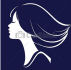 יפה
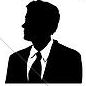 ראובן
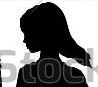 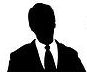 שרה
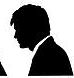 יהודה
יפה ושרה נופלות לייבום לפני יהודה
לוי
יהודה ייבם את שרה
לוי ייבם את שרה אחרי הולדת ראובן
נשא אישה
נשא אישה
נשא אישה
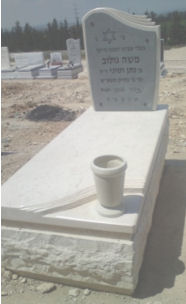 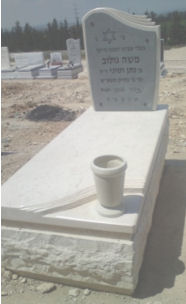 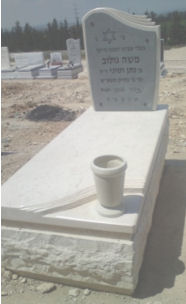 מאחר שראובן איננו יכול לייבם את שרה שהייתה צרת יפה, משום צרת אשת אחיו שלא היה בעולמו, 
גם רבקה נאסרת לו משום צרת צרתה של אשת אחיו שלא הייתה בעולמו
רבקה ושרה נופלות לייבות לפני ראובן
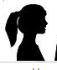 מת בלי ילדים
מת בלי ילדים
מת בלי ילדים
רבקה
חזרה למשנה
21
יצחק רסלר  izakrossler@gmail.com
י"ב.אדר ב.תשפ"ב
וְכַלָּתוֹ,
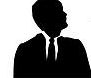 אחים
שמעון
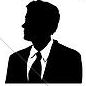 ראובן
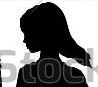 שרה
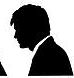 לוי
בן
נשא אישה
נשא אישה
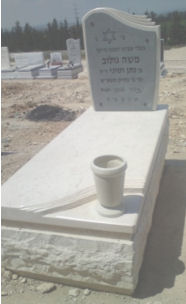 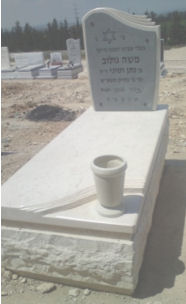 מת או התגרש
מת בלי ילדים
נשא אישה
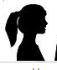 רבקה
צרת צרתה של כלתו 
הקש על הציור
שרה ורבקה נופלות ליבום לפני ראובן
מאחר שראובן איננו יכול ליבם את שרה כי היא אשת בנו גם רבקה נאסרה משום צרת כלתו
22
יצחק רסלר  izakrossler@gmail.com
י"ב.אדר ב.תשפ"ב
וגם צרת צרתה של כלתו
אחים
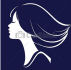 יפה
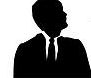 יפה צרת כלתו של ראובן ולכן אסורה עליו
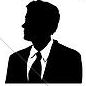 ראובן
שרה אסורה על ראובן כי היא כלתו
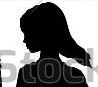 שמעון
שרה
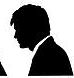 לוי
שרה ויפה נופלות ליבום לפני ראובן
יבם את שרה
נשא אישה
נשא אישה
נשא אישה
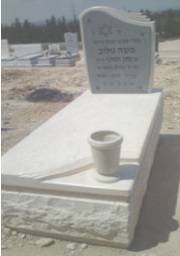 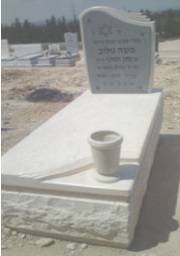 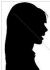 רחל
מת בלי ילדים
מת בלי ילדים
רחל ושרה נופלו ליבום לפני לוי
מאחר שבנפילה הראשונה (אחרי מות שמעון), נאסרה רחל לראובן משום שהייתה צרת כלתו, גם יפה צרת רחל נאסרת לראובן משום צרת צרתה של כלתו
23
יצחק רסלר  izakrossler@gmail.com
י"ב.אדר ב.תשפ"ב